05.11.2024
Gebelerde Ev İçi Hava Kirliliği Maruziyeti ve Anemi Arasındaki İlişki: 'Ev Hava Kirliliği Müdahale Ağı (HAPIN)’ Denemesinden Elde Edilen Temel Verilerin Analizi
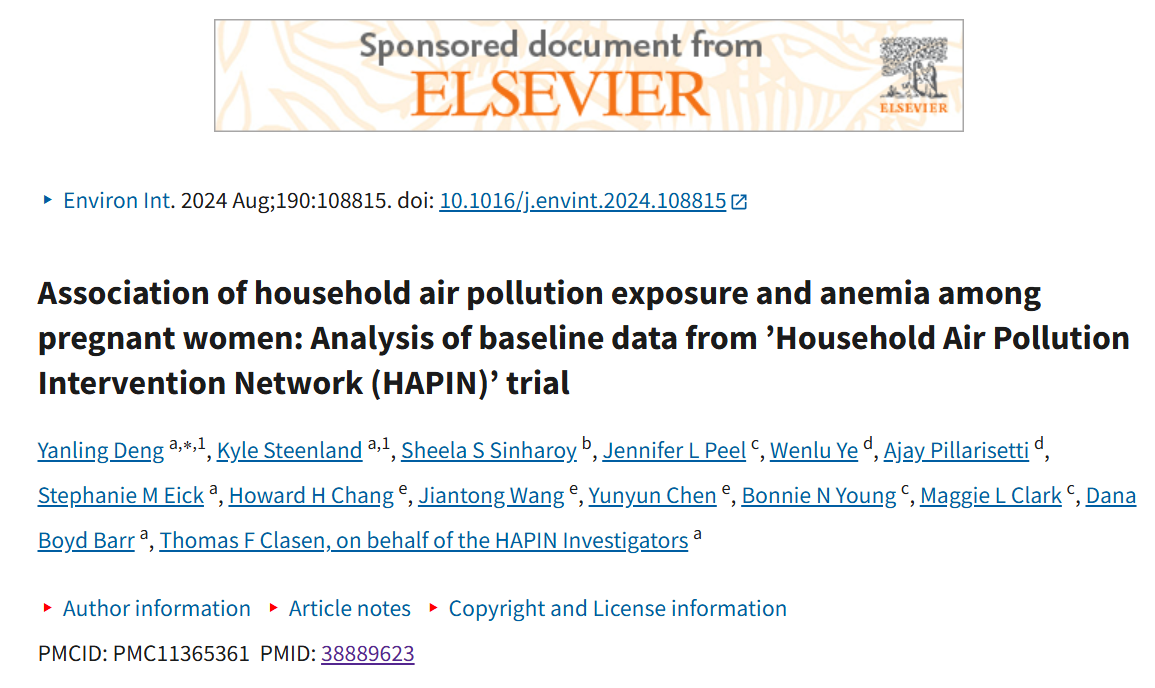 Dr. Merve Dilekci 
Aile Hekimliği A.B.D.
[Speaker Notes: Hamile kadınlarda ev içi hava kirliliği maruziyeti ve anemi arasındaki ilişki: 'Ev Hava Kirliliği Müdahale Ağı (HAPIN)' denemesinden elde edilen temel verilerin analiz]
Giriş
Gebelikte anemi , doğum sonrası kanama, fetal büyüme geriliği, erken doğum, düşük doğum ağırlığı ve ölü doğum  gibi çeşitli komplikasyonlarla ilişkilendirilmiştir.

Dünyada 2019 yılında gebelerin yaklaşık %36'sında anemi tespit edildi ve  düşük gelirli ülkelerde daha yaygın görülmekteydi.

Artan kanıtlar, diyetle alınan demir eksikliğinin yanı sıra çevre kirliliğinin de anemiye katkıda bulunabileceğini göstermektedir
Giriş
Katı yakıtlarla (kömür, hayvan gübresi, odun ,tarımsal kalıntılar vs) yemek pişirmekten kaynaklanan ev içi hava kirliliği, olumsuz sağlık sonuçları için en yaygın çevresel risk faktörlerinden biridir.

En çok incelenen ev içi hava kirleticileri,  çapı ≤ 2,5 μm olan partikül madde (PM) , siyah karbon (BC) ve karbon monoksittir (CO). 

Ev içi hava kirliliğinin gebelerde anemiye odaklanan araştırmalar yalnızca üç çalışma ile sınırlı kalmıştır. 

Etiyopya ve Hindistan'da yürütülen iki çalışma, katı yakıt kullanımı ile anemi arasında pozitif ilişkiler bulmuş ancak Sırbistan'da hiçbir ilişki gözlenmemiştir.
[Speaker Notes: ). Bu çalışmalar, pişirme veya ısıtma yakıtı ile ilgili kendi kendine bildirilen bilgilere dayanıyordu; bu da maruziyet yanlış sınıflandırmasına yol açabiliyor ve maruziyet-tepki ilişkileri kurulamıyor]
Giriş
Bu çalışmada, gebelerde 24 saatlik kişisel PM , CO ve BC maruziyetine göre değerlendirilen hemoglobin seviyeleri ve anemiyi araştırmak için çok ülkeli bir randomize kontrollü çalışma  olan Hanehalkı Hava Kirliliği Müdahale Ağı'ndan (HAPIN) temel verileri kullanıldı.
Yöntem
Çalışma Guatemala , Hindistan ,  Peru ve Ruanda’ daki kırsal alanlarda bulunan dört Müdahale Araştırma Merkezi'nde  yürütüldü.

Gebeler , 18 - 35 yaş aralığında , 9 -20 haftalık gebelik süresinde, tekil gebelik ,12 ay boyunca çalışma alanında yaşamayı planlayor ve biyokütle yakıtlarıyla yemek pişiriyorlardı.

Sigara içtiğini bildiren ve başlangıç ​​hemoglobin ölçümü olmayan katılımcıları hariç tutarak 3.163 gebe çalışmaya dahil edildi.
Yöntem
Maruziyetin ölçülmesi için Enhanced Children's MicroPEM™ (ECM) cihazı kullanıldı.

Kişisel maruziyetler ortam hava kirliliğinden çok az etkilendi çünkü çalışma alanları, ortam hava kirliliğinin minimum düzeyde olacağı şekilde özel olarak seçildi .

Hemoglobin konsantrasyonları, parmak ucundan alınan kan örneği ile değerlendirildi.
Yöntem
Çalışmada hemoglobin değerleri WHO ‘ nun kriterlerine göre ( 1. trimesterde 11 g/dL'nin  ve 2. trimesterde 10,5 g/dL'nin altında) değerlendirilmiştir.

Anne yaşı , BMI , gebelik haftası , annenin  eğitim düzeyi, demir takviyesi alıp almaması, çalışma alanı dahil olmak üzere sınıflandırıldı.
Bulgu
3163 katılımcı arasından 853'ü  anemi olarak kategorize edildi. Bunlar arasında Hindistan en yüksek anemi prevalansına sahipken bunu Peru , Ruanda  ve Guatemala  takip etti.

Başlangıçta anne yaşı 25.4 , BMI 23.2 ve gebelik haftası 15.4   standart sapmasına sahipti.

Katılımcıların çoğunluğu pasif içiciliğe maruz kalmamıştı , daha önce doğum yapmamıştı , demir takviyesi alıyordu , düşük beslenme çeşitliliği vardı ve ilkokulu bitirmişti .
Anemi Durumuna Göre Sınıflandırılmış Nüfus Özellikleri
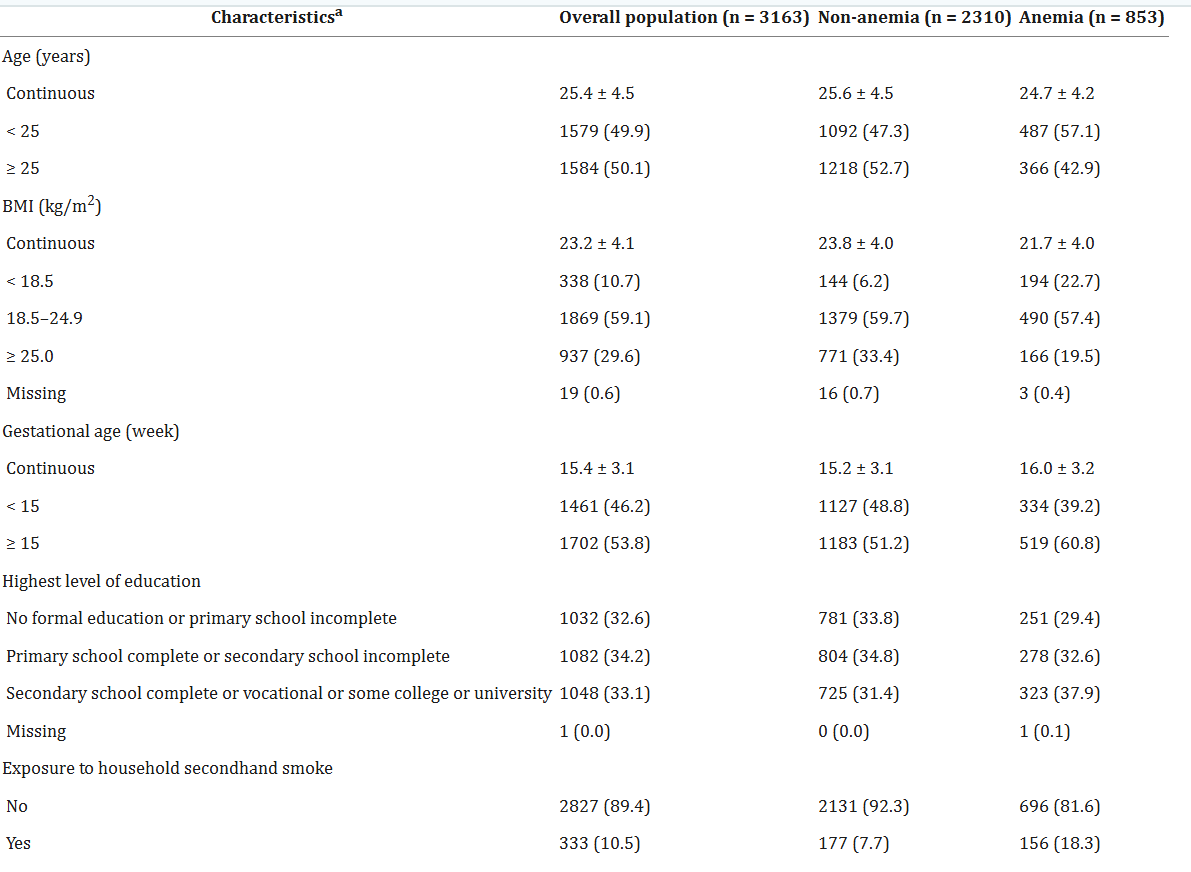 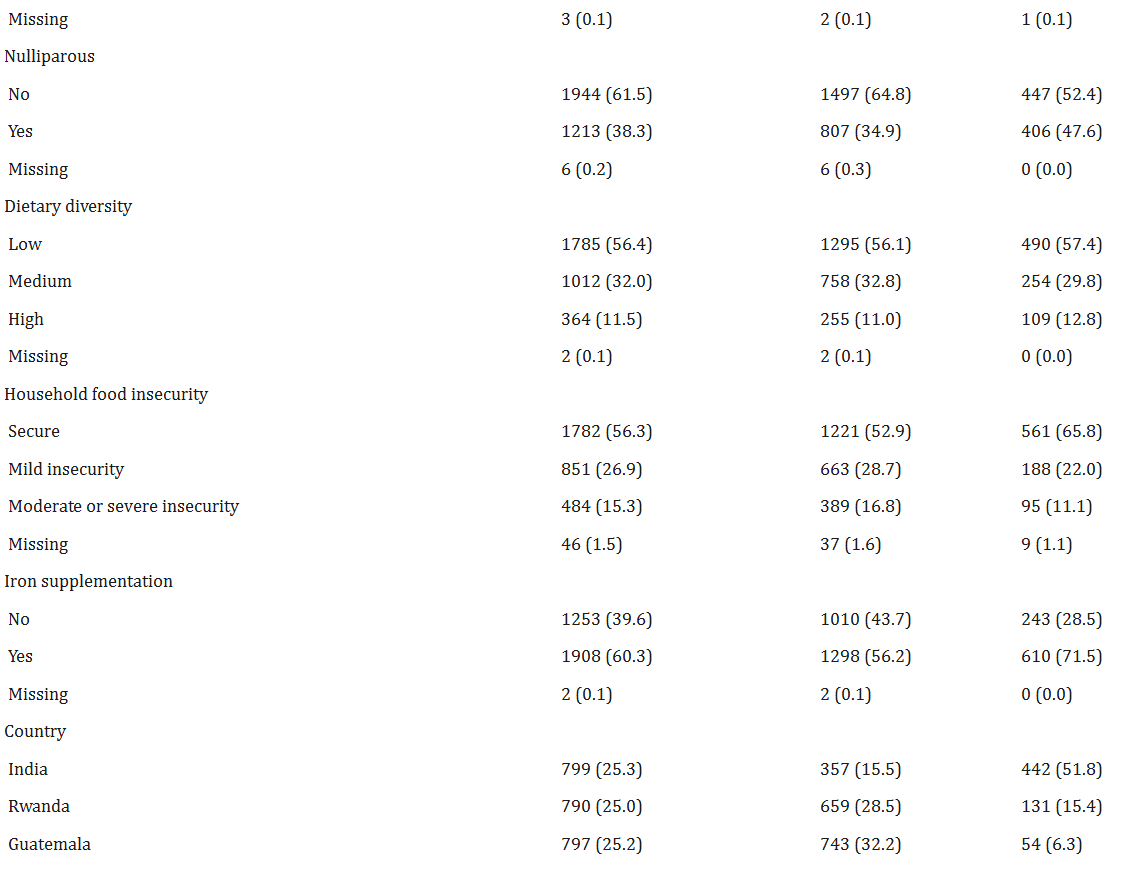 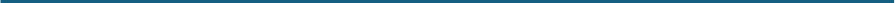 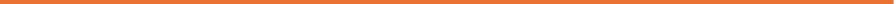 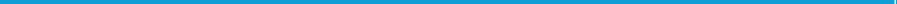 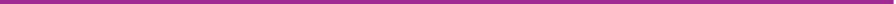 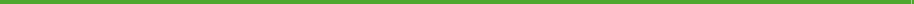 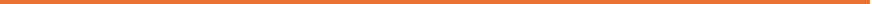 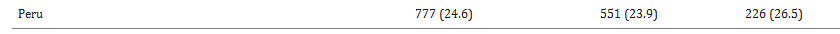 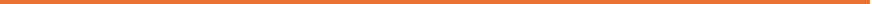 Anemi Durumuna Göre kişisel 24 saatlik Ev İçi Hava Kirliliği Konsantrasyonu ve Hemoglobin Düzeyleri
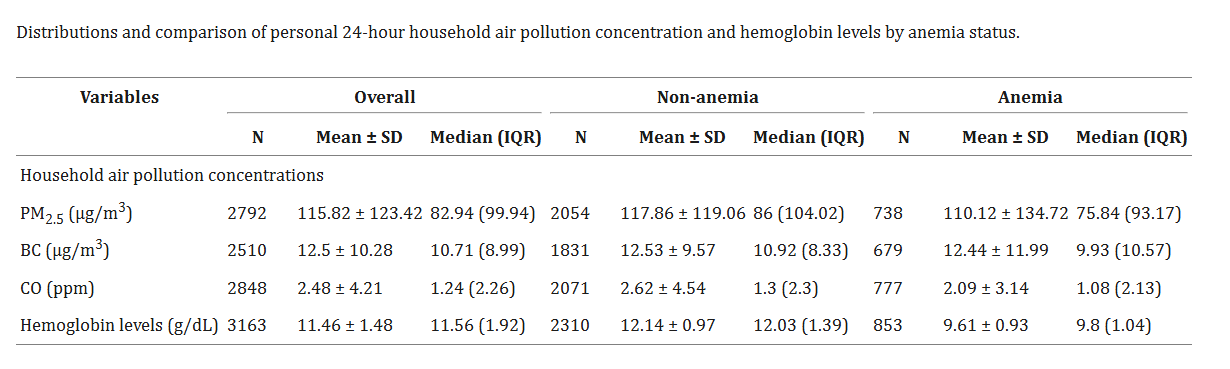 Hemoglobin düzeylerinin ortalaması 11,46 ± 1,48 g/dL'dir. 

PM  , BC ve CO konsantrasyonu sırasıyla 2792 (% 88,2), 2510 (% 79,4) ve 2848 (% 90,4) şeklindeydi.
Bulgu
Tek kirletici analizinde yüksek CO seviyesinin  yüksek hemoglobin seviyesiyle ilişkili olduğunu buldu. 
CO ve PM  içeren bikirletici analizi de  yüksek CO seviyelerinin  yüksek hemoglobin seviyeleriyle ilişkili olduğunu ortaya koydu. 
PM seviyesinde artış daha düşük hemoglobin düzeyiyle ilişkilendirilmiştir (p:0,45), ancak bu ilişki istatistiksel olarak anlamlı değildi.
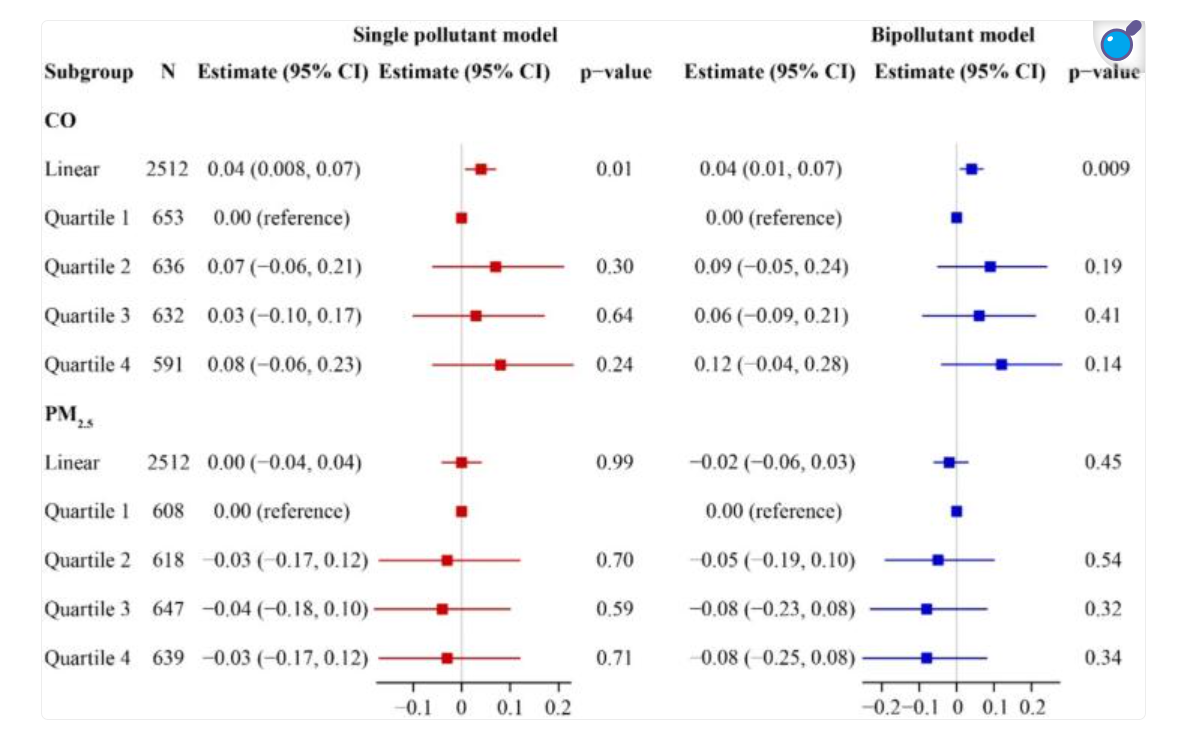 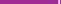 Bulgu
Anemi prevalansı için, tek kirletici modelde  yüksek  CO seviyesinin  düşük anemi oranlarıyla ilişkili olduğu gözlemlendi. 
CO ve PM  içeren çift kirletici modelde , yüksek CO seviyesi düşük anemi oranlarıyla da ilişkiliydi
Yüksek PM  düzeyi  yüksek anemi olasılığıyla ilişkilendirilmiştir
 (p: 0,48)  ancak bu ilişki yine istatistiksel olarak anlamlı değildir.
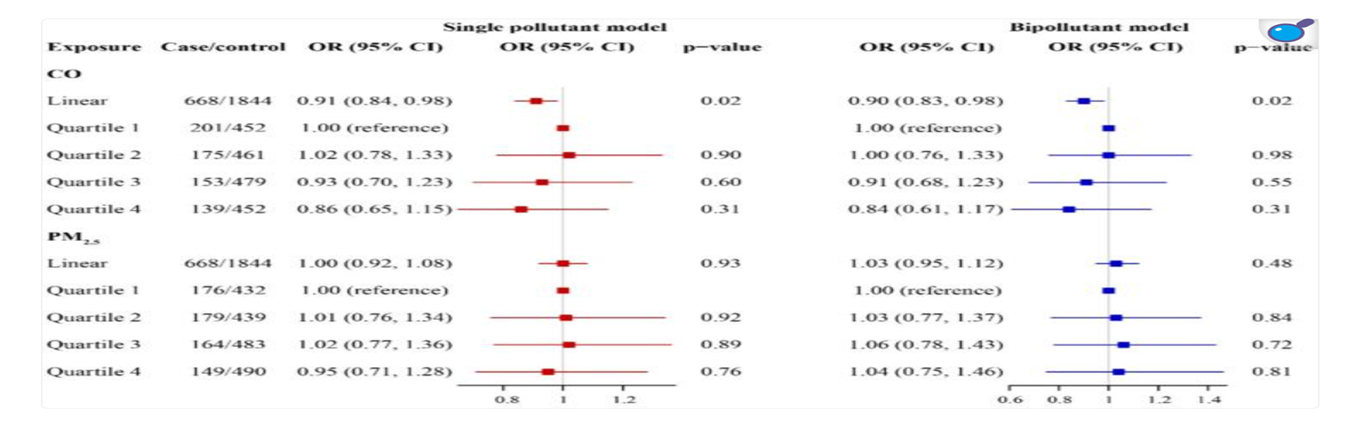 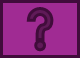 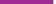 Bulgu
Bu bulgular , çalışma alanının rastgele etki olarak kullanıldığı çok değişkenli karışık modeller kullanıldığında, mevsime göre ayarlama yapıldığında , demir takviyesi ayarlaması hariç tutulduğunda ve üç kirletici model kullanıldığında önemli ölçüde değişmemiştir .
Tartışma
Çalışmada erken ve orta gebelik döneminde (9-20 hafta) gebenin CO'ya maruz kalmasının daha yüksek hemoglobin seviyeleri ve daha düşük anemi prevalansı ile ilişkili olduğu,PM maruziyetinin ise zıt ilişkilere sahip olduğu bulundu.
Tartışma
Etiyopya'da 732 gebe  arasında yürütülen kesitsel bir çalışmada, düşük kirletici pişirme yakıtlarının (yani elektrik, doğal gaz ve sıvılaştırılmış petrol gazı) aksine, orta düzeyde kirletici yakıt türlerinin (yani gazyağı ve kömür yakıt türleri) kullanımının daha yüksek bir anemi riski ile ilişkili olduğunu bulmuştur 

Ancak Sırbistan'da 367 gebe  arasında yürütülen bir çalışmada, iç mekan hava kirliliğine (fosil yakıtların yakılması ve pasif içicilikten kaynaklanan duman) maruz kalmanın anemi ile anlamlı bir şekilde ilişkili olmadığı bildirilmiştir
Tartışma
PM  maruziyetinin hemoglobin seviyelerini etkilediği birincil mekanizma , akciğerlerde oksidatif strese neden olabilmesi ve vücutta inflamasyonu tetikleyebilmesidir.

İkincil olarak karmaşık biyolojik yollardan kaynaklanıyor olabilir ve bu da demir metabolizmasını ve eritropoietin üretimini etkileyebilir .

Altta yatan mekanizmaları incelemek için daha fazla araştırmaya ihtiyaç vardır.
Tartışma
Çalışmada CO seviyelerinin gebelerde daha yüksek hemoglobin seviyeleri ile ilişkili olduğunu buldu; bu, gebe olmayan kadınlar arasında yapılan önceki araştırmalarla tutarlıdır.

Çalışma, özellikle biyokütle yakıtlarının yemek pişirme amacıyla kullanımının en yaygın olduğu düşük ve orta gelirli ülkelerdeki kadınlar için anemi tanı kriterlerinin yeniden değerlendirilmesi ve gerekli düzenlemelerin yapılması açısından önemli çıkarımlara sahiptir.
Tartışma
Çalışmanın güçlü yanları
Gebeler arasında anemi prevalansı ve hemoglobin seviyeleri olasılıkları ile PM /BC/CO'ya kantitatif olarak ölçülen kişisel maruziyeti kullanan ilk ve en büyük çalışma olması.

Bulguların genelleştirilebilirliğini artıran farklı coğrafi konumlardan ve kültürel geçmişlerden gelen çeşitli bir nüfusu içeriyor olması.

Nispeten büyük örneklem büyüklüğü ve birden fazla etkenin dikkate alınmasının bulguların güvenilirliğini artırması
Tartışma
Çalışmanın sınırlandırıcıları
Kirleticilerin , hemoglobin seviyeleri ve anemi yaygınlığı olasılıkları ile nedensel ilişkilerini kurma yeteneğimizi kısıtlaması.
24 saatlik maruziyet ölçümü zaman içinde tutarlılık gösterse de tek bir ölçümün bir haftalık ortalamayı ne ölçüde temsil ettiği belirsizliğini koruyor. 
Maruziyet değerlendirmelerinin PM , BC ve CO'ya odaklanmış olup potansiyel olarak yayılan nitrojen dioksit ve kükürt dioksit gibi diğer kirleticilern potansiyel sağlık etkilerini göz ardı etmesi.
Uygulanabilirlik nedeniyle anemiyi değerlendirmek için venöz kan yerine kılcal kan örnekleri kullanılması.
Sonuç
Dört ülkeden çeşitli sosyodemografik örnekleri kapsayan bu çalışma , CO'ya maruz kalmanın daha yüksek hemoglobin seviyeleri ve daha düşük anemi  olasılığı ile ilişkili olduğunu , PM’  e maruz kalmanın ise tam tersi yönde ilişkiler olduğunu gösterdi.
TEŞEKKÜRLER
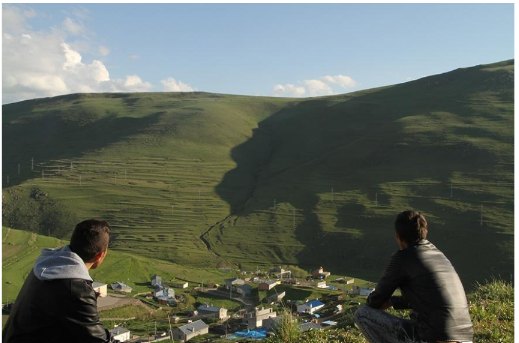 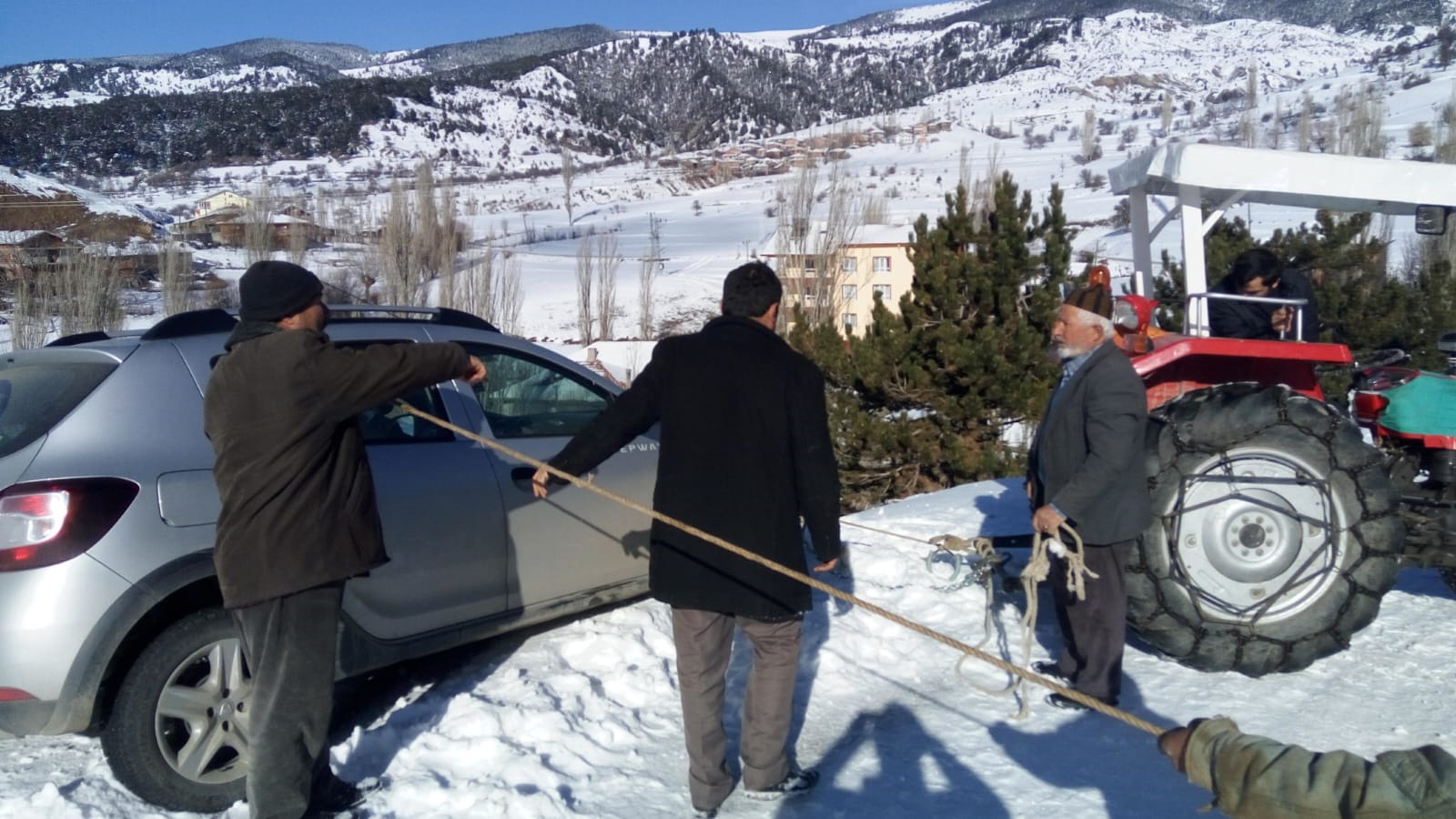 AHACIK KÖYÜ BAYAT
ARDAHAN DAMAL
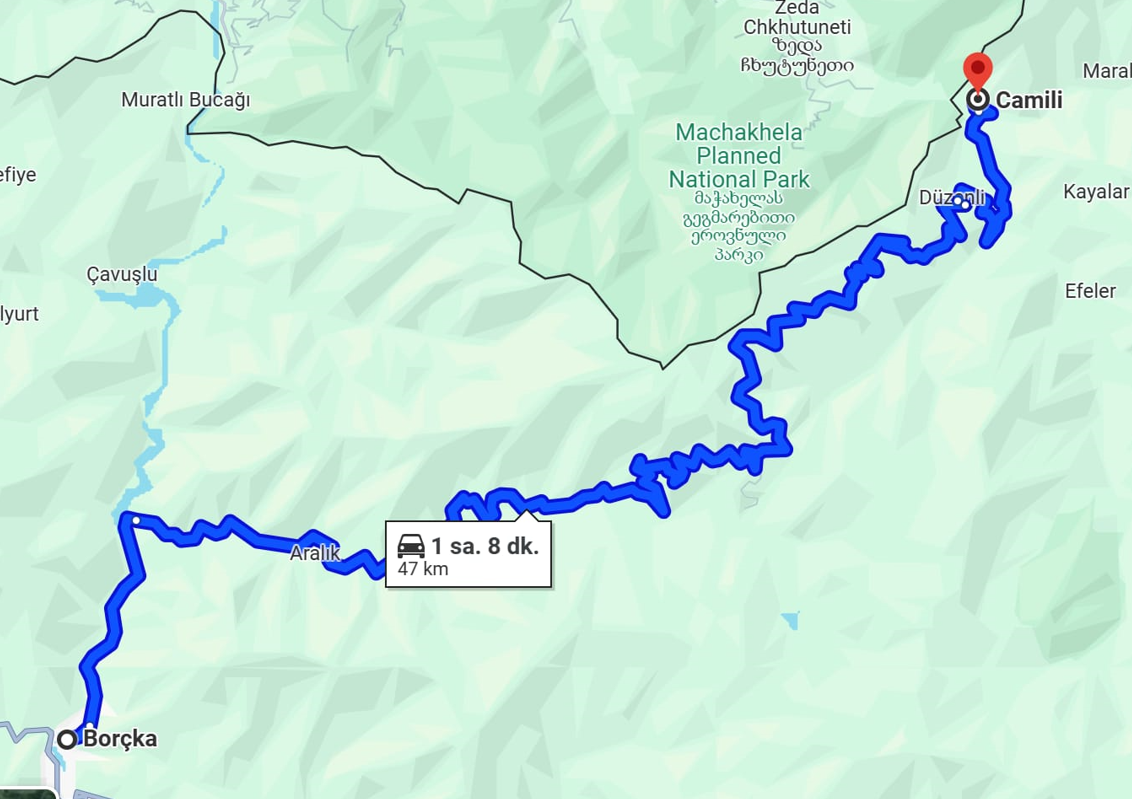 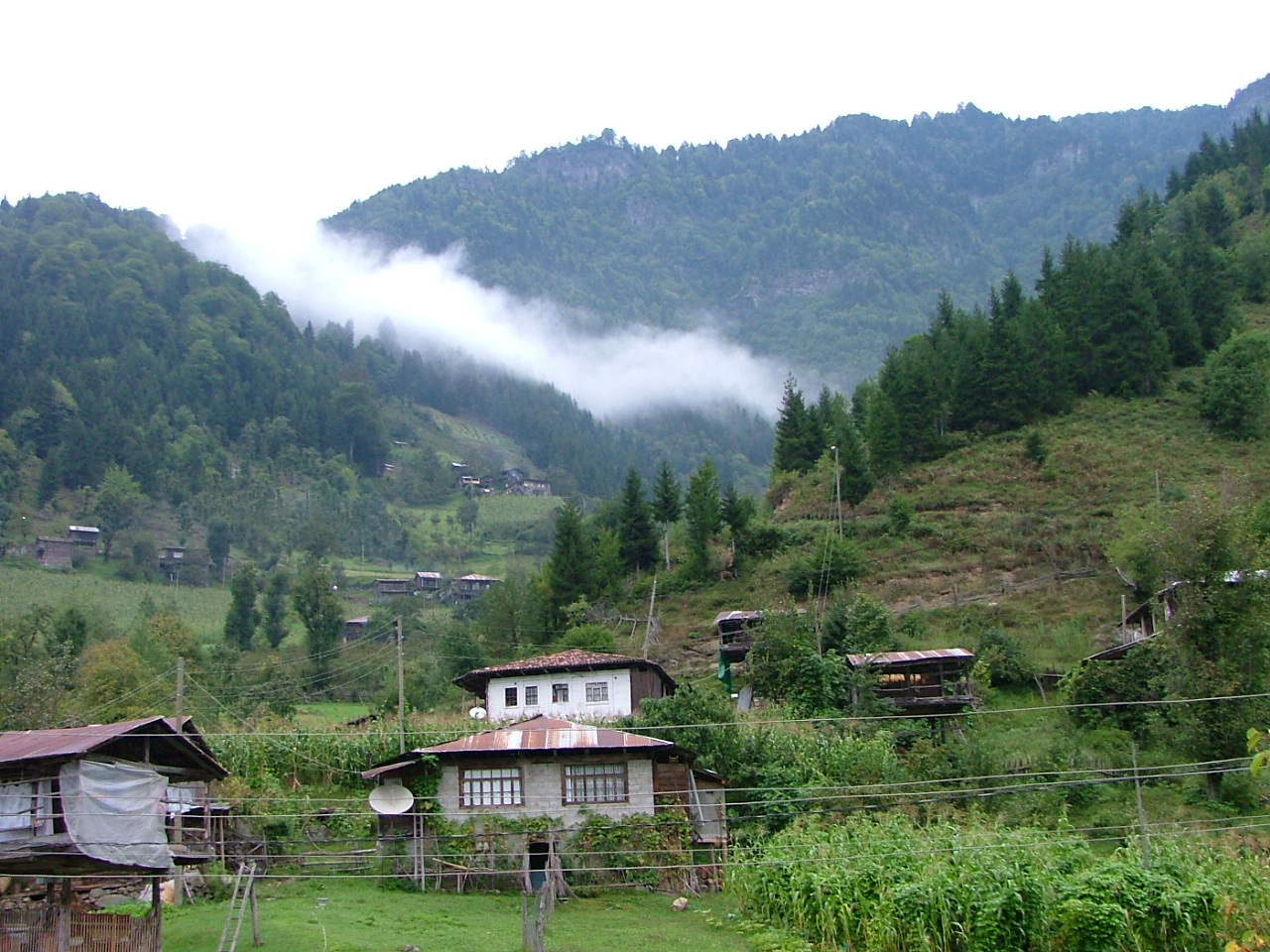 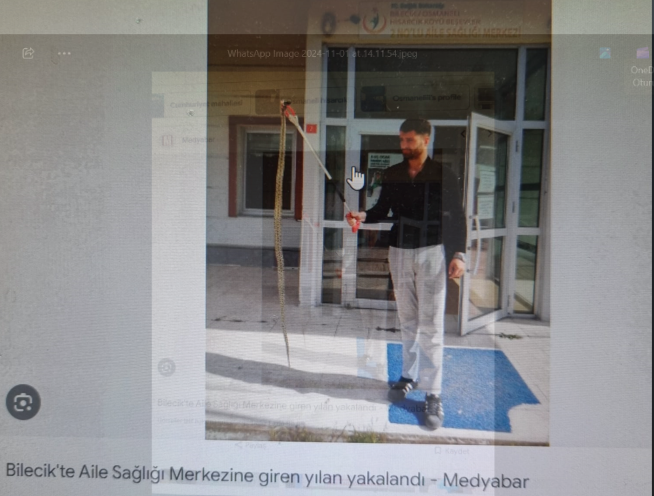